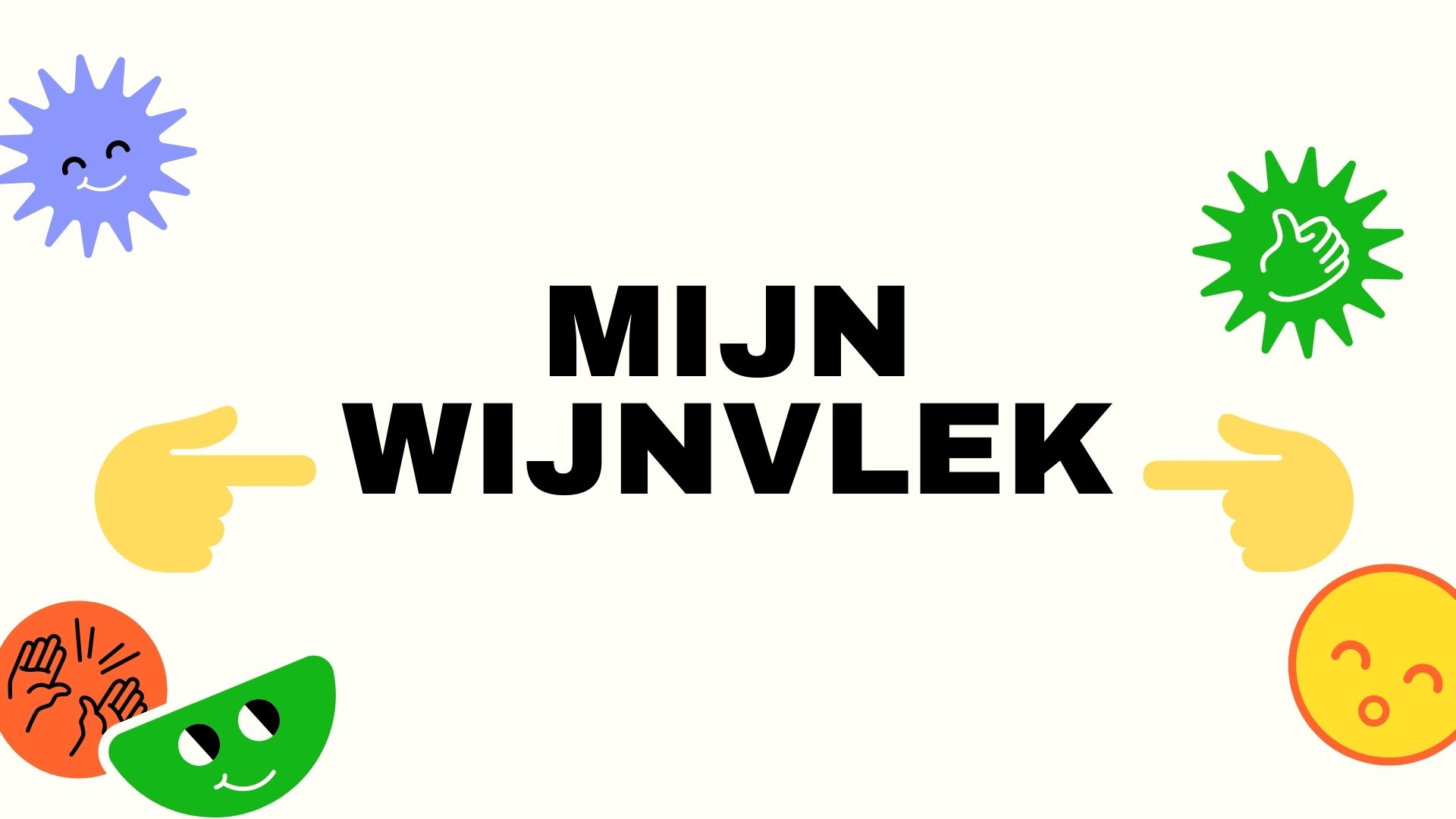 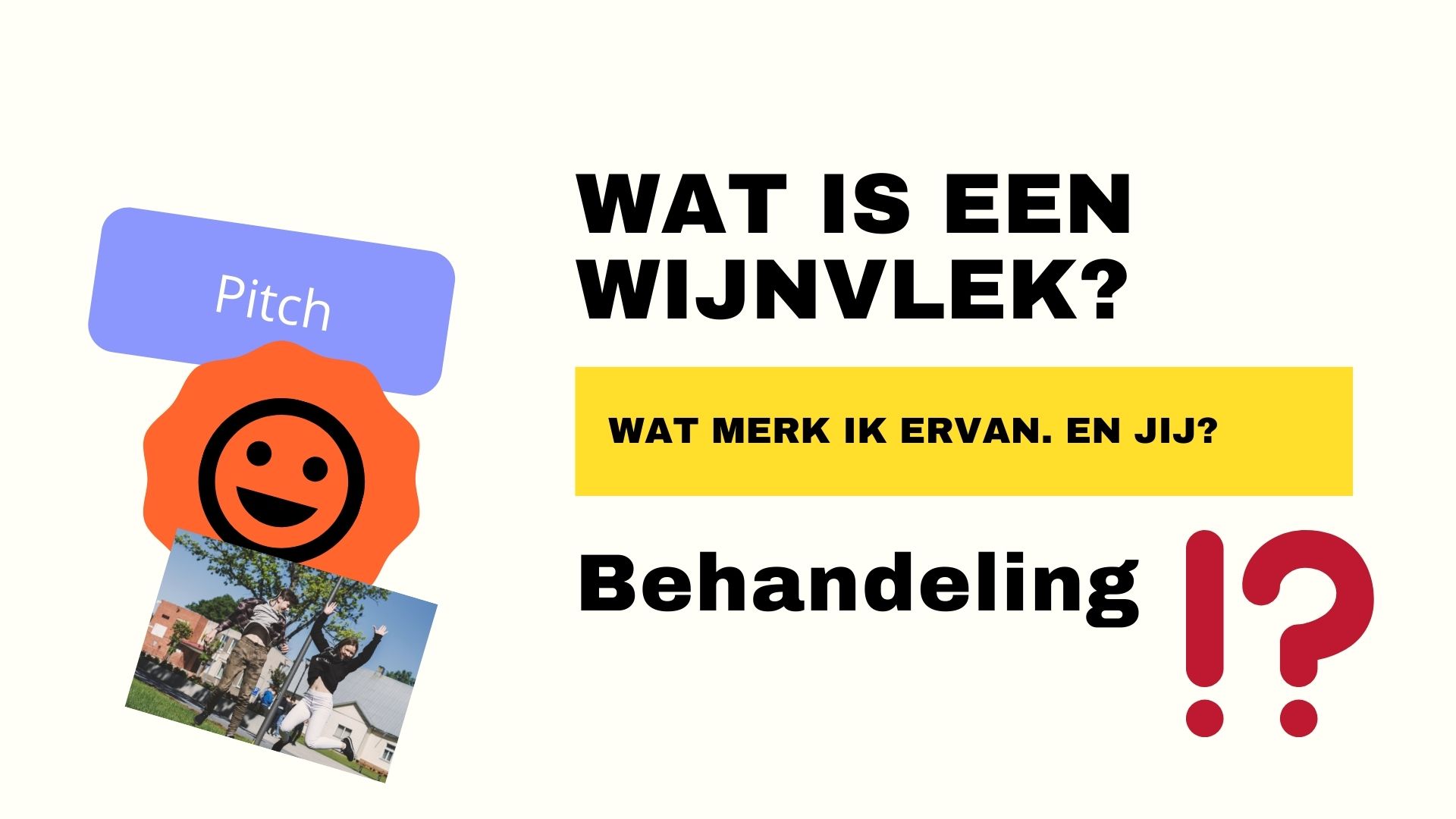 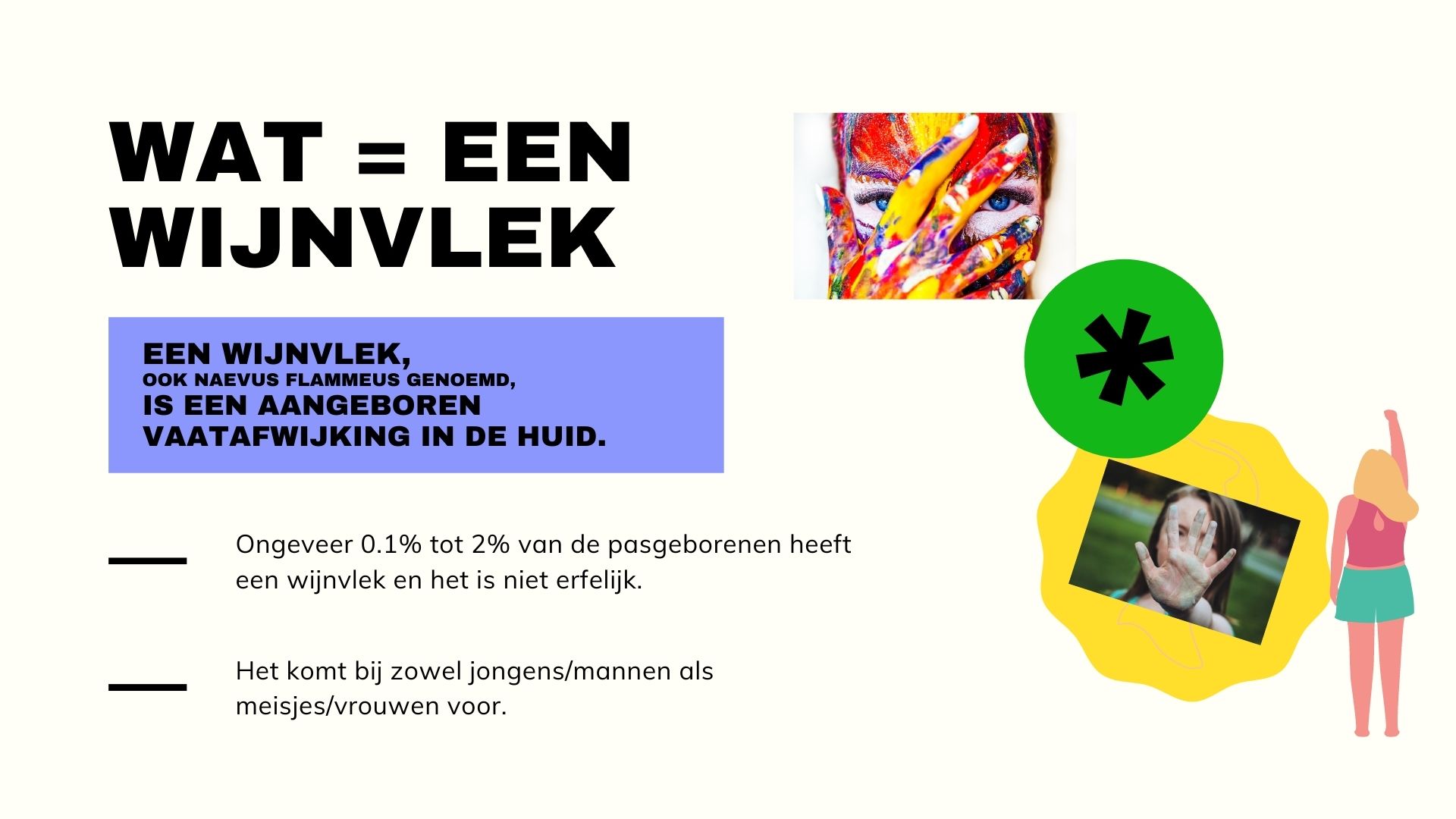 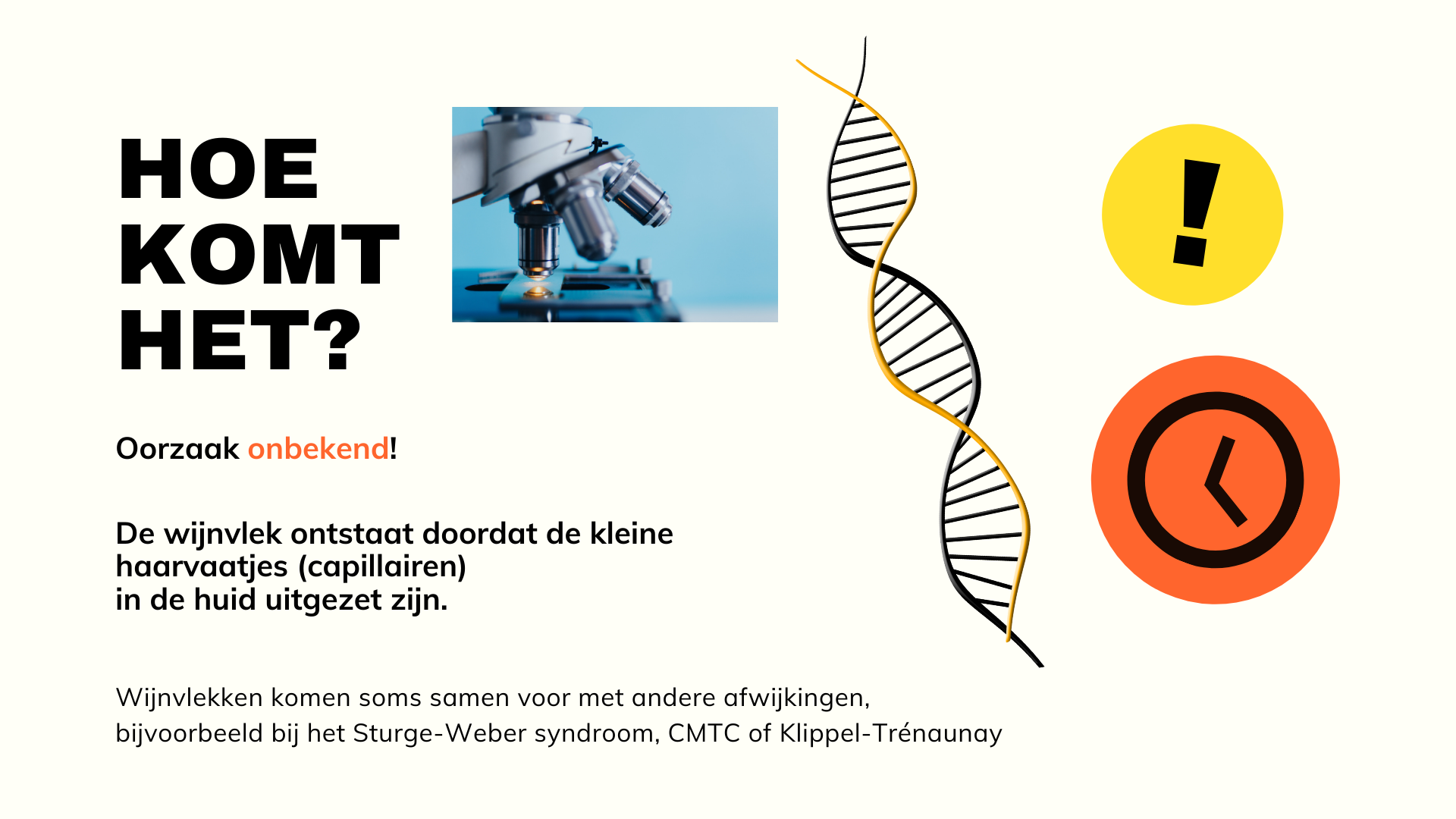 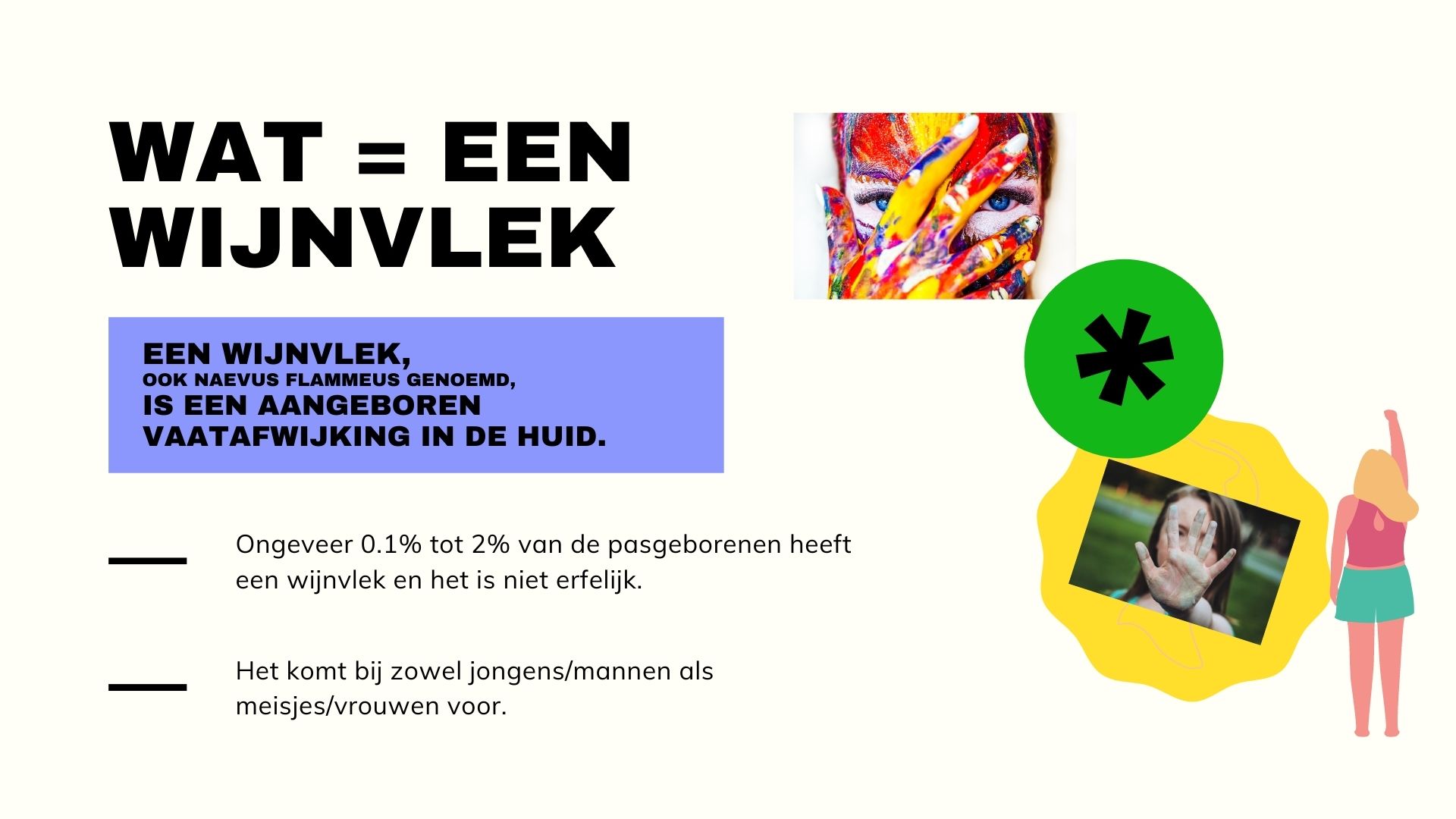 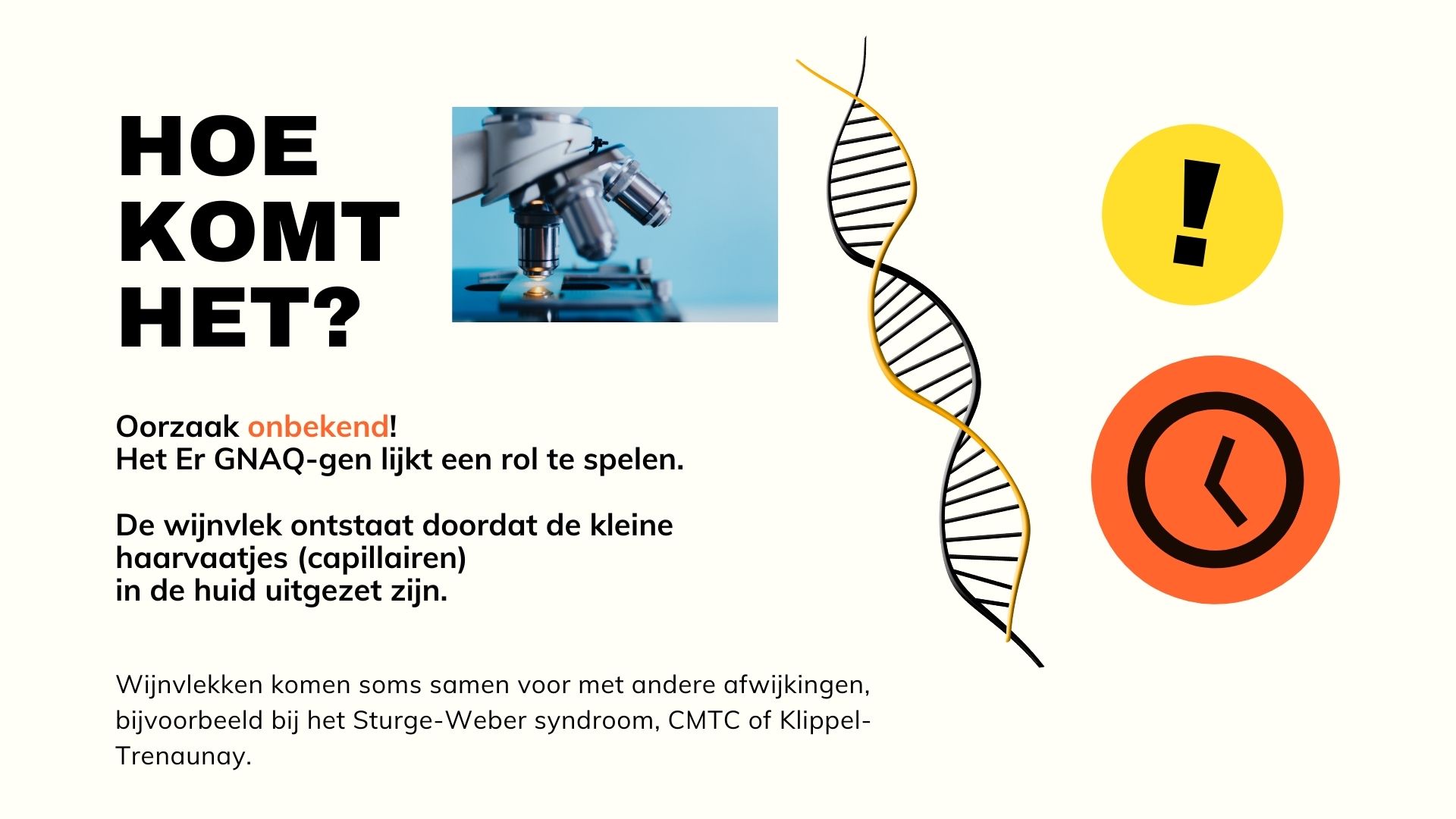 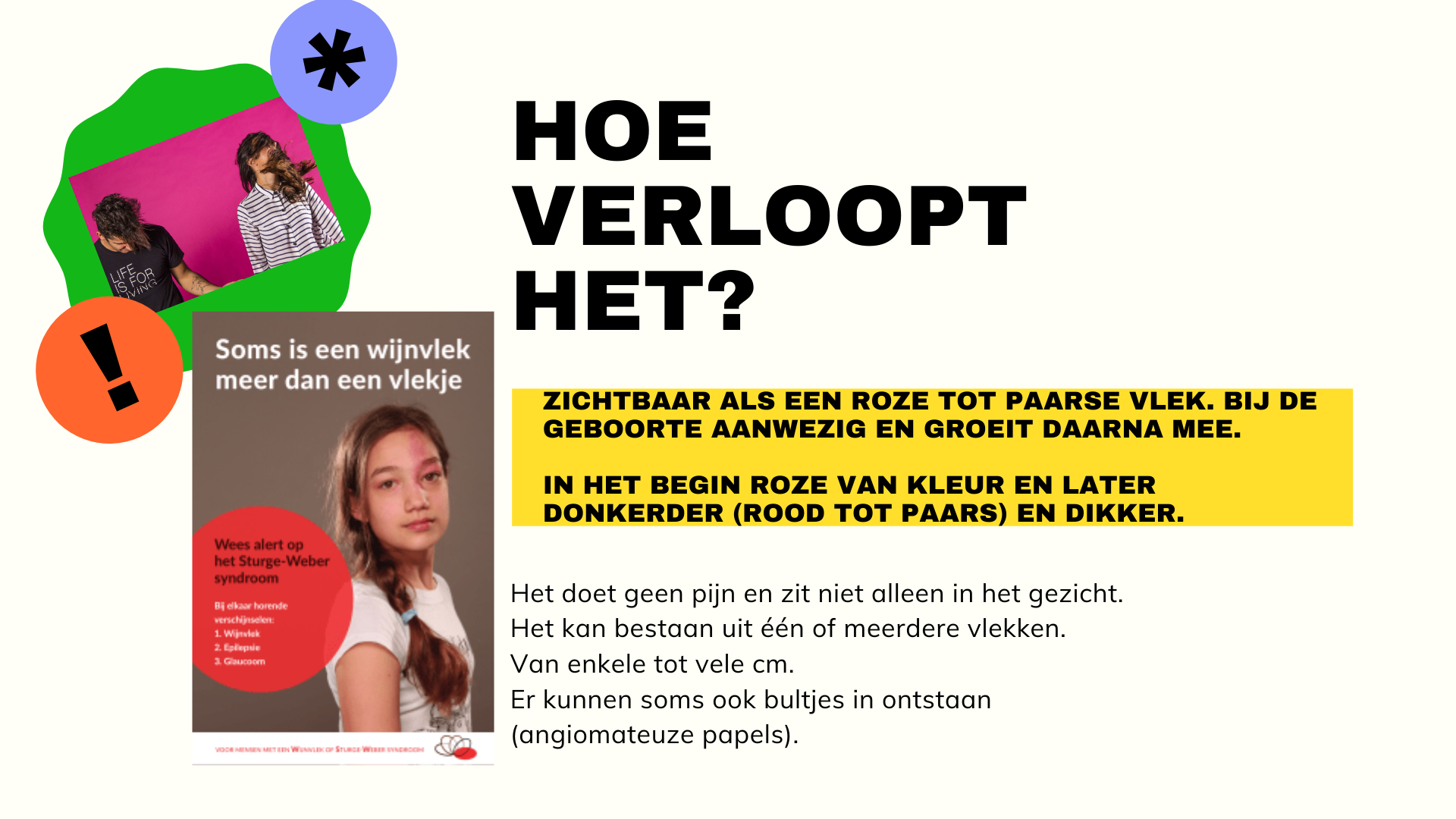 [Speaker Notes: Hier kan je een dia toevoegen met eigen foto’s]
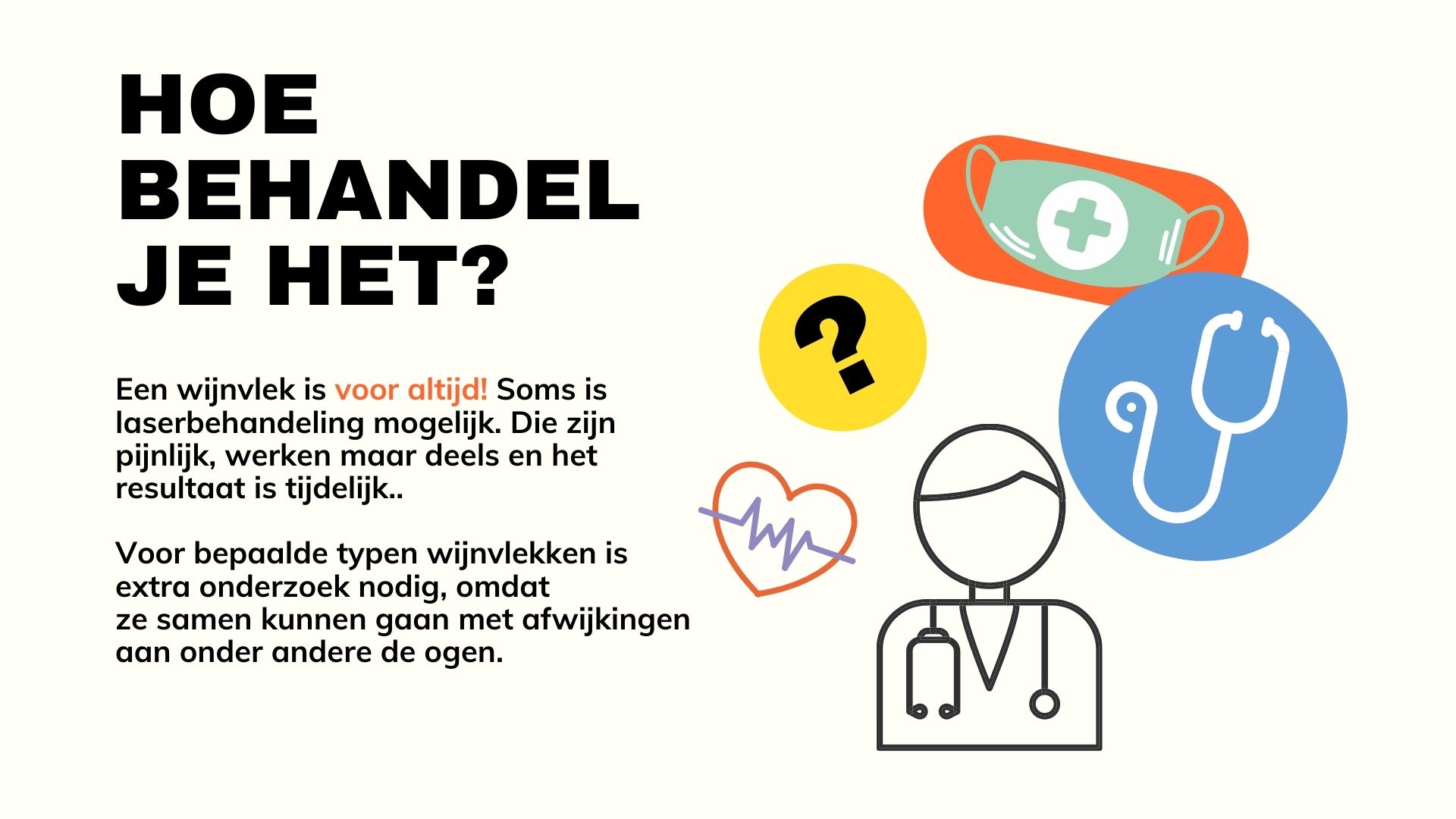 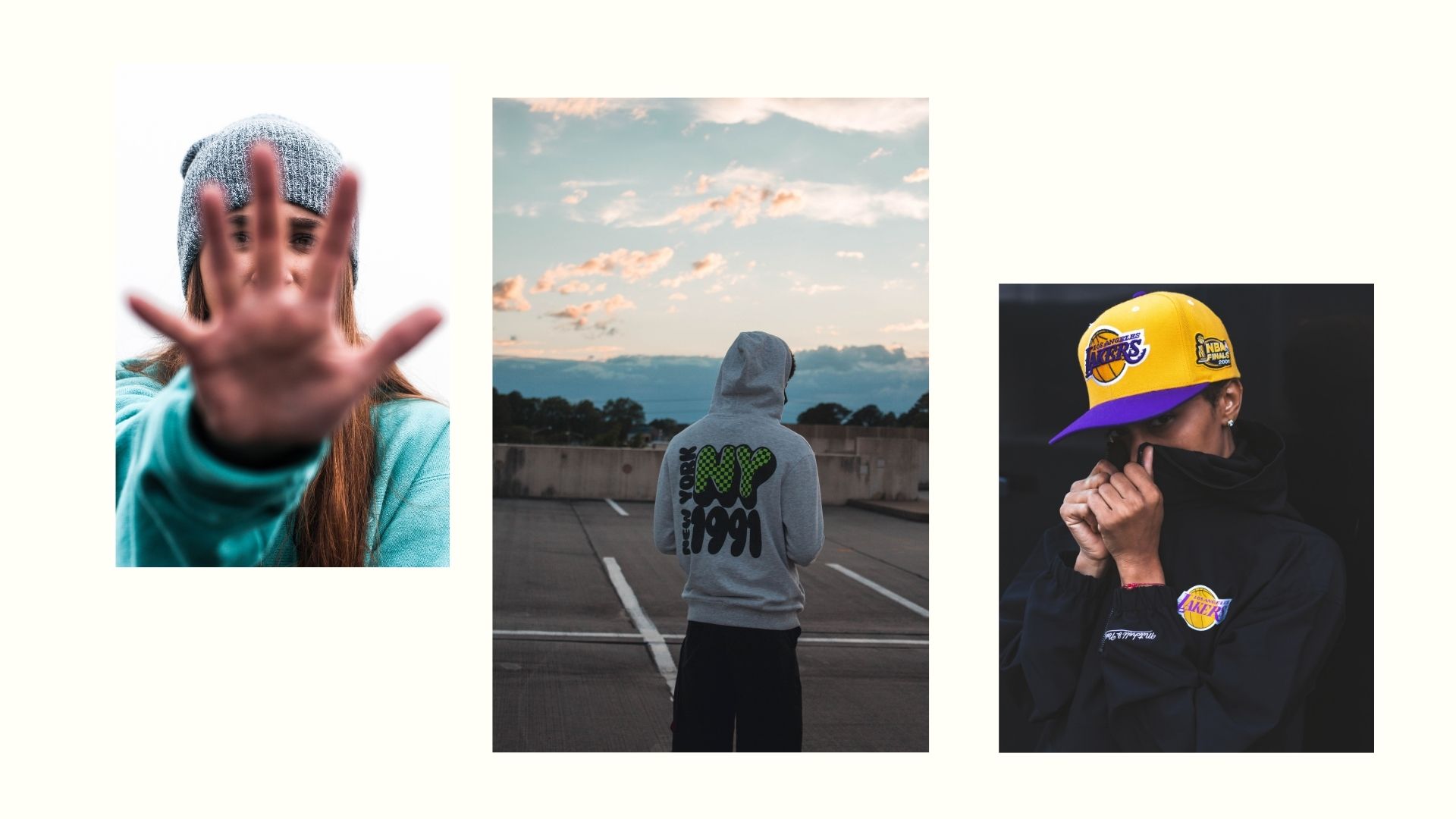 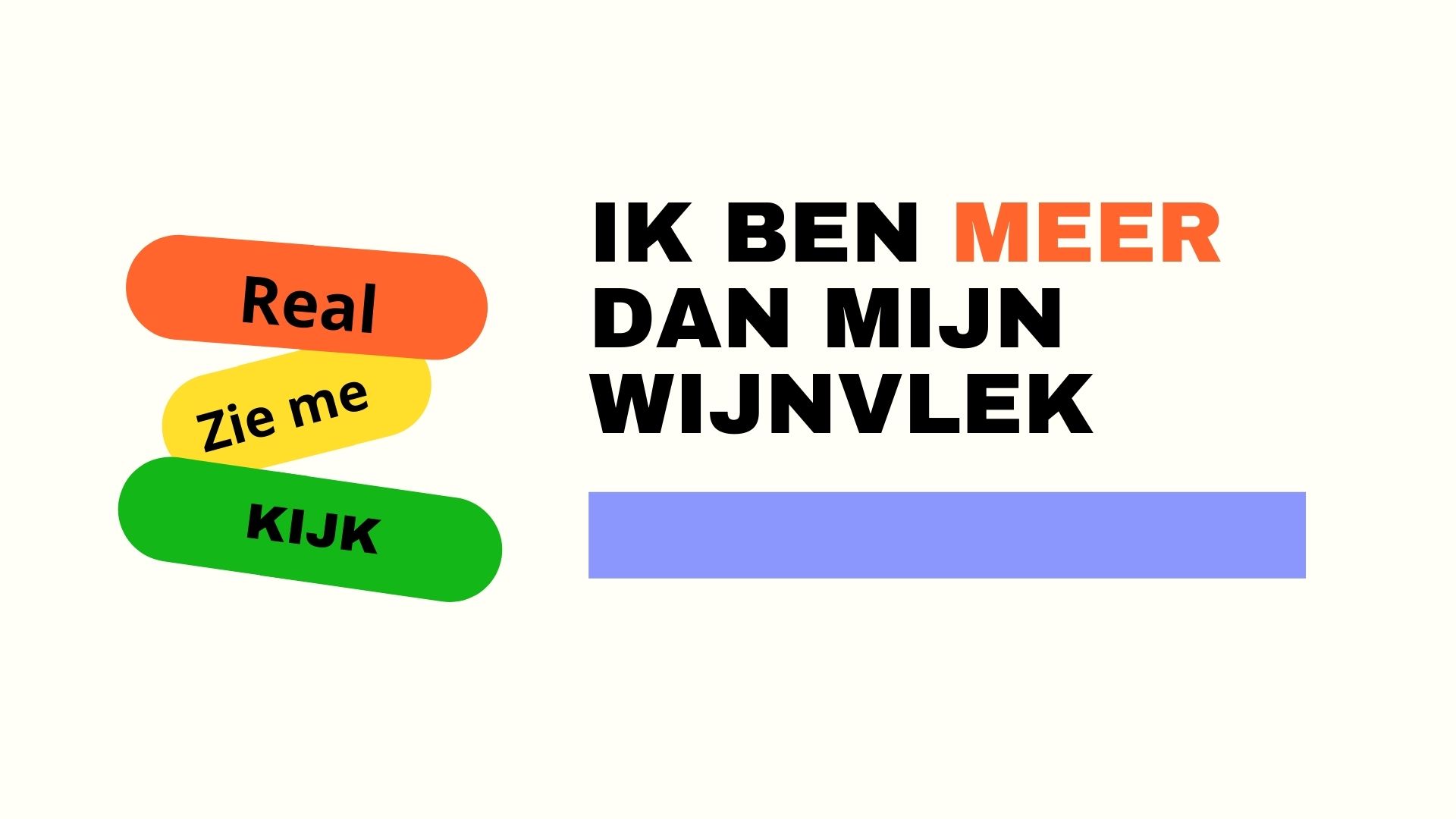 [Speaker Notes: Je kan verwijzen naar: https://youtu.be/tKsYZg9OGO4 en/of extra dia’s toevoegen met je eigen foto’s of tekst]
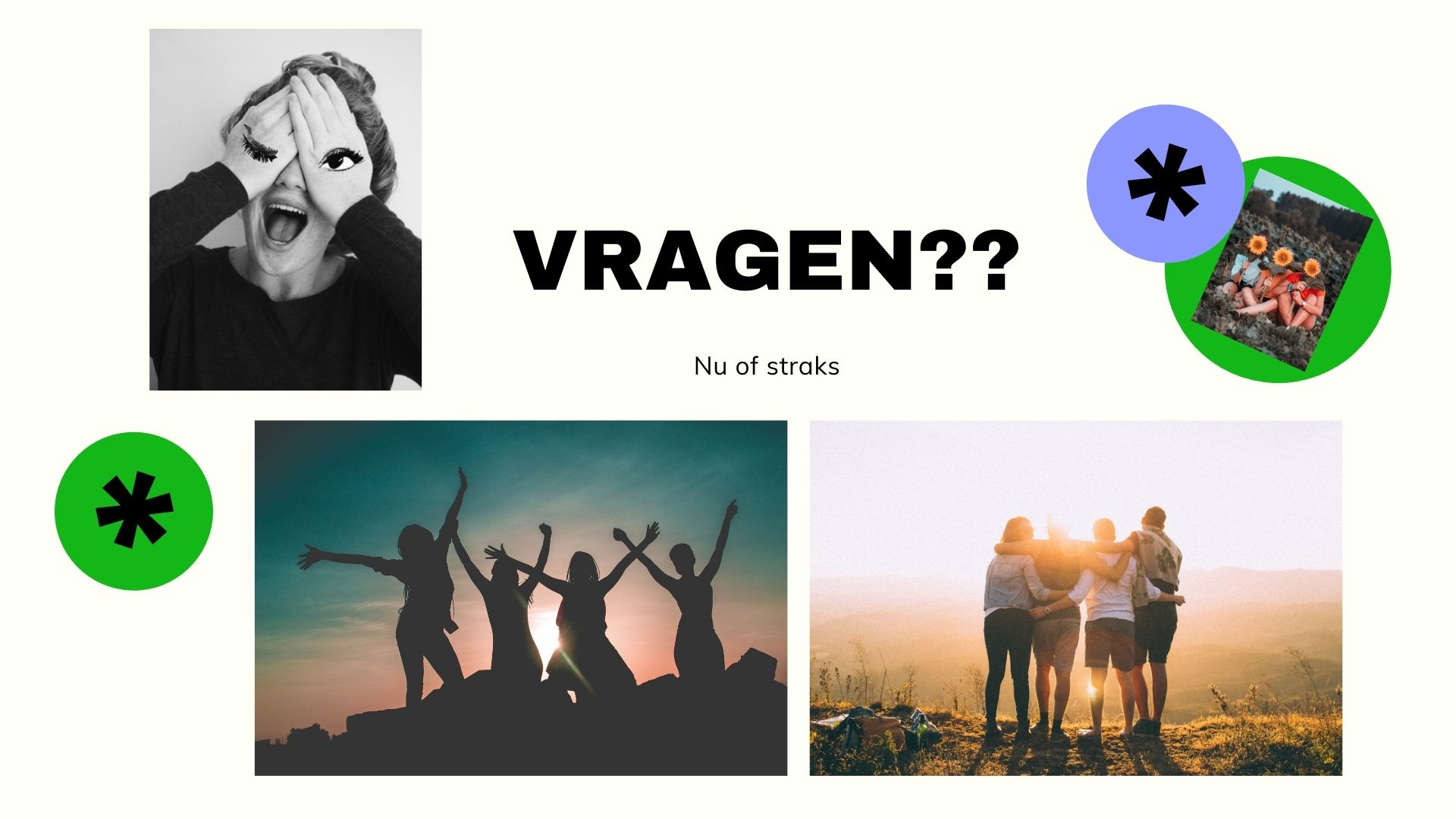